LINKING THE WORLDA new initiative to develop a Partnership with the Beyoğlu Rotary Club in Istanbul
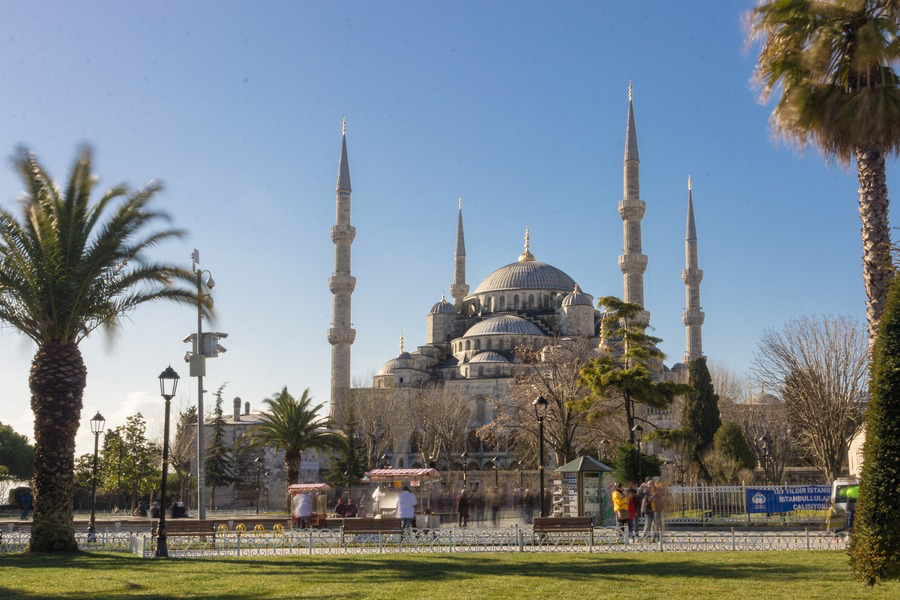 Beyoğlu Turkey
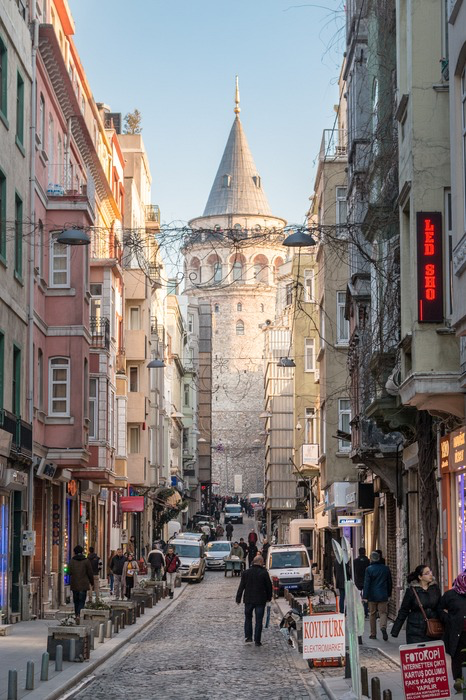 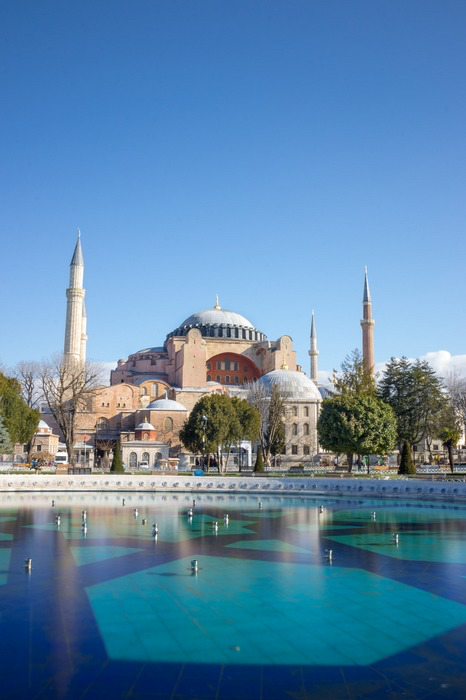 Galata Tower

&


Sophia Museum
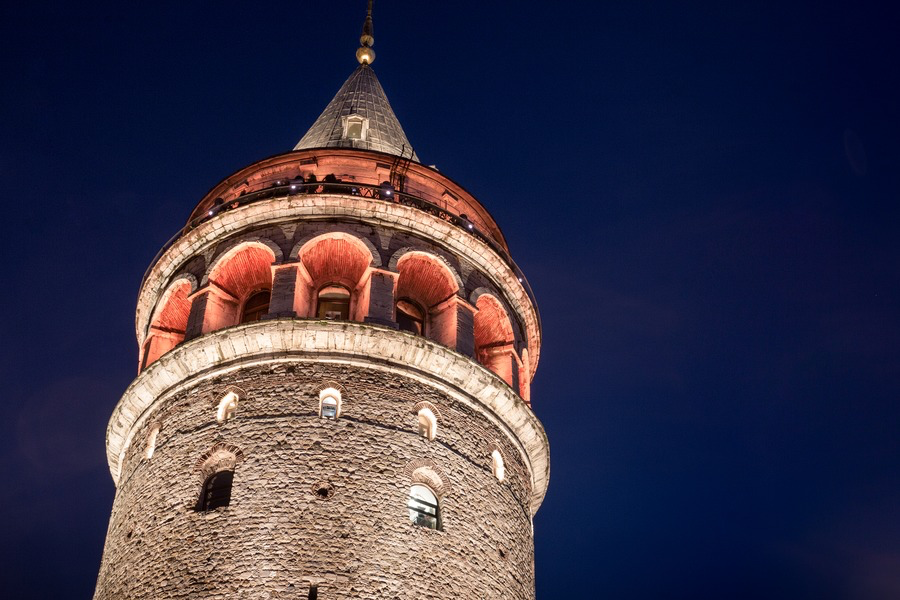 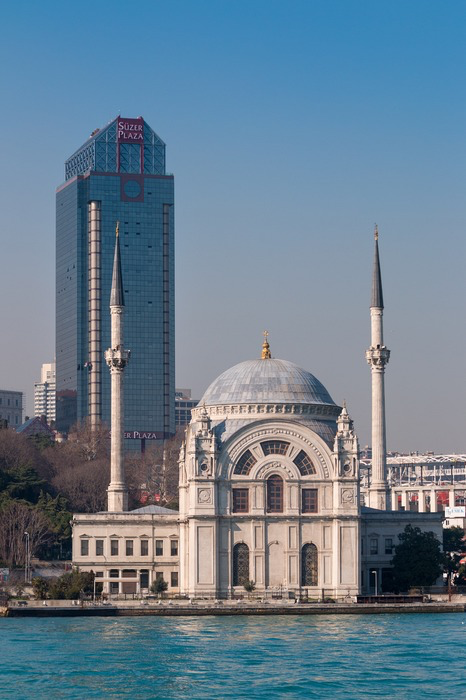 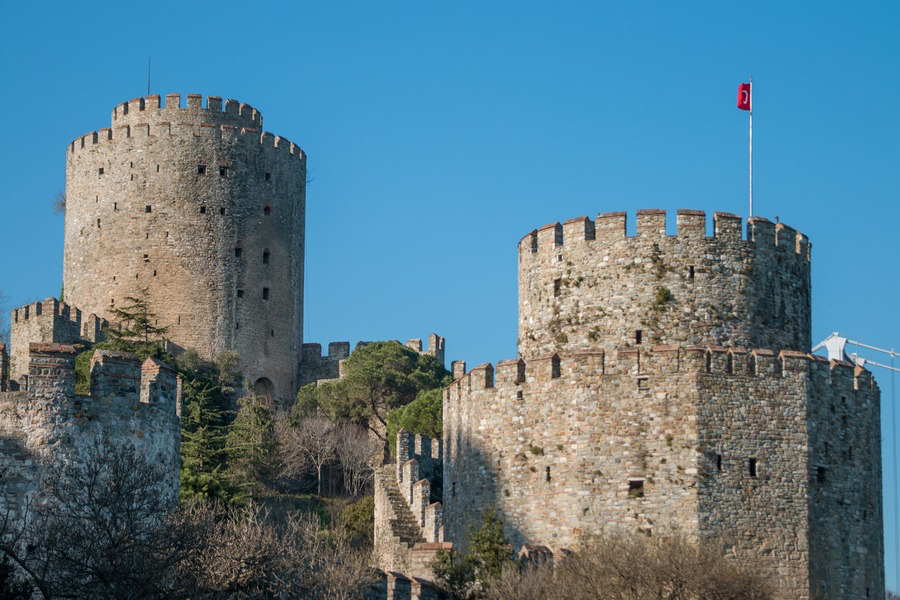 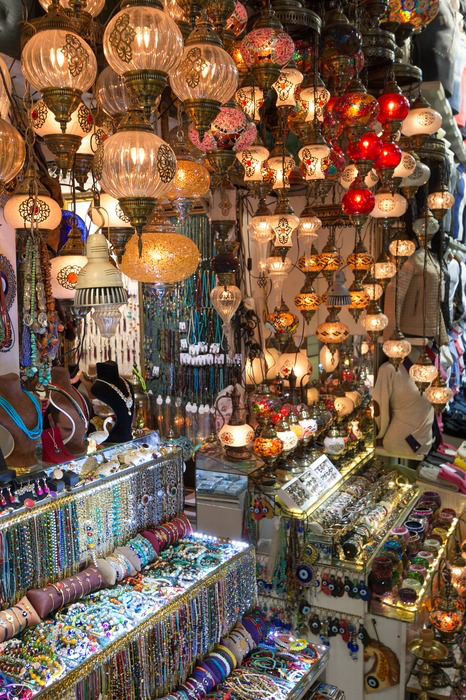 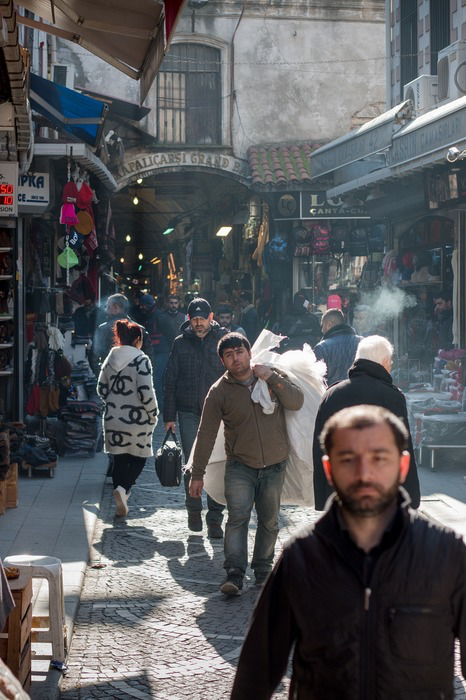 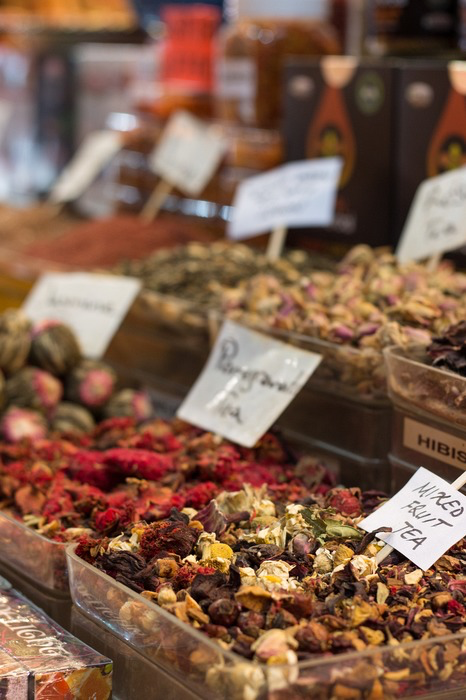 Istanbul Grand Bazaar
Why Twinning ?
To emphasize the International avenue of Rotary Service and Friendship

To further international understanding and foster good will through greater understanding of the culture and traditions of another country
Partnership Opportunities
Exchange project ideas and club program ideas
Participate in a Rotary Friendship Exchange
Undertake a joint international service project
Foster fellowship and service through vocational contacts with Rotarians in the same classifications
Why Twin with the Rotary Club of Beyoğlu ?
A geographical area of interest to some of our members
The Beyoğlu Club is interested in working with an International Club and holding cultural exchanges
A member of our club was a member of the Beyoğlu Club and is familiar with the current membership
Some similar projects-focus on Youth and Community:   STEM in secondary Schools, RYLA, and supporting student travel & literacy
Why Twin with the Rotary Club of Beyoğlu
They have an interest in applying for a Global Grant, to work internationally and we have expertise in that area
Similar Challenges – the need to increase membership and increase involvement with Rotary International
We have met the President elect and share similar goals and outcomes for twinning
History of Beyoğlu Rotary Club
Founded on the 7th of May, 1981
Charter: 23rd of May, 1985
Number of Members: 27 – 24 speak English as a second language
Members come from a variety of professions: Engineers; Architects; Economists; Lawyers; Doctors; Management
The Club meets at the Hilton Hotel Istanbul Tuesday nights  at 7:30
Goals of the Beyoğlu Rotary Club
An active club facing challenges similar to all Rotary Clubs
Increase membership
Ensure participation of members and their partners
Develop friendship between members
Invite interesting speakers
Organize socials to include partners and potential members
Encourage member participation in District Assembly, Conferences and Conventions
Beyoğlu Community Services Projects
Expand the earthquake project with regional clubs and give earthquake simulation training to primary schools in Beyoğlu
Work with the Turkish Obesity Association to create a project that will raise awareness of obesity and healthy nutrition
Cooperate with the Turkish National Committee on Solid Waste to raise awareness and organize panels and meetings on waste reduction
Organize environmental symposiums at universities in Anatolia
Beyoglu Community Service Projects
Raise funds to send students to Commemoration Day of Ataturk
Donate 300 books to Library of Love
Support KOYE project:  literacy courses
Projects for disabled people
Support social projects with our Rotaractors
Support Friends of Education Platform and carry out at least 5 projects
Beyoğlu Youth Services and Scholarships
Organize domestic professional trips with Rotaractors
Organize a Costume Ball for children with Cancer Free Life Association
Work with Rotaractors on “Bridge of Books Project”
Provide 2 Rotaractors for each meeting to increase communication
Work with Rotaractors in their many “Winter Need Projects”
Arrange RYLA with 2 day accommodation for Rotaractors and Interactors
Beyoğlu International Services Committee
Increase cooperation with international clubs- make 2 trips abroad
Communicate with and invite a Rotary Club from abroad
Ensure International visitors coming for friendship are hosted in our meetings
Encourage at least 3 members to become members of International Friendship & Hobby groups or Rotary Action Groups
Encourage participation in Rotary International Convention
Beyoğlu Rotary Foundation
Goals of Foundation Committee
Contribute a minimum of $2500 per club to Polio Plus
Work to make a Global Grant Project
Donate to Every Rotarian Every Year Fund
Participate in the International Rotary Foundation’s Introductory Trainings
Obligations of Twinning
To have a group of interested Rotarians in both clubs
Personal participation of several Rotarians to do careful planning and share clear communications
Agree to communicate regularly about club goals and projects and provide advice and assistance upon request
Provide home hospitality for visiting Rotarians